Tiedonhallinnan yhteistyö ja informaatio-ohjaus – Yhteistyörakenteet + informaation tuottaminen
Työryhmän kokous 5.11.2019
Tommi Oikarinen
Julkisen hallinnon tiedonhallinnan yhteistyön ja informaatio-ohjauksen valmisteluryhmän tehtävät
Informaatio-ohjaus
Analysoida olemassa olevat tiedonhallinnan, tietohallinnon ja tietoturvallisuuden ohjausinformaatiota tuottavat järjestelyt ja tehtävät sekä näiden väliset suhteet
Valmistella ohjausinformaation jäsennys (linjaukset, periaatteet, suositukset tms.)
Laatia ehdotus tiedonhallinnan ohjauksessa tarvittavan informaation tuotantoprosessista ja hallintarakenteesta (tiedonhallintalautakunta, linjaukset ym.)
Valmistella suunnitelma ehdotetun tuotantoprosessin ja hallintarakenteen käyttöönotosta
Laatia kesällä 2019 annettavan hallitusohjelman pohjalta ehdotus seuraavan neljän vuoden aikana toteuttavan informaation painopistealueista
Käsitellä valmisteilla olevat JHS-suositusten hankesuunnitelmat ja suositusluonnokset
Tiedonhallinnan yhteistyö
Analysoida tiedonhallinnan, tietohallinnon ja tietoturvallisuuden olemassa olevat yhteistyön rakenteet ja tehtävät, yhteistyöhön osallistuvat tahot sekä rakenteiden väliset suhteet 
Laatia ehdotus toimintamalliksi ja rakenteeksi, jolla järjestetään tiedonhallintalain 7 §:ssä tarkoitettu yhteistyö  
Valmistella suunnitelman ehdotetun toimintamallin käyttöönotosta
2
Tiedonhallinnan ja TVT-tuotannon yhteistyö
Tarkastelun lähtökohdat 3 skenaarion kautta:
Julkinen hallinto, valtionhallinto ja valtio-kunta -yhteistyö (J – V – V+K) 
Valtionhallinto ja valtio-kunta – yhteistyö (V – V+K)
Julkinen hallinto ja valtionhallinto (J – V) 

Tarkastelunäkökulmat (Cobit-perustainen):
Tietohallintatapa (IT Governance)
Kokonaisarkkitehtuuri
Tietoturvallisuus ja varautuminen
Kehittämisen hallinta
Palvelutuotannon ohjaus
Julkinen hallinto
A
Gov
C
Valtionhallinto
Valtio - Kunta
B
Gov
Gov
Tiedonhallintalaki (906/2019) 7 §
Valtiovarainministeriön on huolehdittava, että julkisen hallinnon tiedonhallintaa sekä tieto- ja viestintäteknisten palvelujen tuottamista koskevan yhteistyön koordinointia varten on järjestetty valtion virastoissa ja laitoksissa toimivien viranomaisten sekä kuntien viranomaisten yhteistyötavat ja -menettelyt 
Yhteistyön tarkoituksena on edistää tämän lain tarkoitusten toteuttamista sekä julkisen hallinnon toimintatapojen ja palvelujen tuotantotapojen kehittämistä tietovarantoja sekä tieto- ja viestintätekniikkaa hyödyntämällä. Yhteistyössä seurataan julkisen hallinnon tiedonhallinnan ja tieto- ja viestintäteknisten palvelujen kehittymistä, muutoksia ja vaikutuksia
3
Yhteistyörakenteet ja tiedonhallintalautakunta
Tiedonhallinnan ja tieto-
ja viestintäteknisten 
palvelujen ohjauksen yhteistyö (TiHL 7 §)
Ohjeiden ja suositusten yhdenmukaisuus
Linjaukset,
ohjeet,
suositukset,
eritelmät
Tiedonhallintalautakunta
edistämistehtävä –
(TiHL 10 §)
Ohjeet, 
suositukset
Tiedonhallintayksikkö
Suunnitelman 
mukaiset 
arvioinnit
Tiedonhallintalautakunta
arviointitehtävä –
(TiHL 10 ja  11 §)
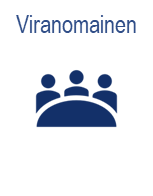 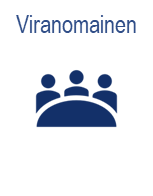 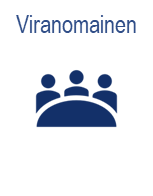 Lausunnot,
ohjeet,
suositukset
Ohjeiden ja suositusten yhdenmukaisuus
Muut valvontaviranomaiset (mm. Tietosuojavaltuutettu)
4
Mitä yhteistyötä tarvitaan, mikä on yhteistyön organisointitapa?
Ekosysteemit
?
?
?
Verkostot
Jatkuvat toimi
Viran-
omainen
Viran-
omainen
Yhteisö
Viran-
omainen
Tiedonhallinnan ja TVT-palvelujen ohjauksen yhteistyö
Gov
KA
Titu
Salkku
Palvelujen
ohjaus
Projekti
Hanke
Ohjel-
ma
Projekti
Kehittäminen
?
?
?
5
Esimerkki: yhteistyörakenne A (J – V – V + K)
Ekosysteemit
Verkostot
Julkinen hallinto
i
Gov
Yhteistyön tarkoitus (miksi?)
Toimintamalli (miten?)
Tehtävät (mitä?)
Valtionhallinto
Valtio - kunta
Gov
Gov
Gov
Yhteistyön tarkoitus (miksi?)
Toimintamalli (miten?)
Tehtävät (mitä?)
Yhteistyön tarkoitus (miksi?)
Toimintamalli (miten?)
Tehtävät (mitä?)
i
i
KA
KA
Yhteistyön tarkoitus (miksi?)
Toimintamalli (miten?)
Tehtävät (mitä?)
Yhteistyön tarkoitus (miksi?)
Toimintamalli (miten?)
Tehtävät (mitä?)
i
Titu
Titu
Yhteistyön tarkoitus (miksi?)
Toimintamalli (miten?)
Tehtävät (mitä?)
Yhteistyön tarkoitus (miksi?)
Toimintamalli (miten?)
Tehtävät (mitä?)
i
Salkku
Salkku
Yhteistyön tarkoitus (miksi?)
Toimintamalli (miten?)
Tehtävät (mitä?)
Yhteistyön tarkoitus (miksi?)
Toimintamalli (miten?)
Tehtävät (mitä?)
Palvelujen
ohjaus
Palvelujen
ohjaus
Yhteistyön tarkoitus (miksi?)
Toimintamalli (miten?)
Tehtävät (mitä?)
Yhteistyön tarkoitus (miksi?)
Toimintamalli (miten?)
Tehtävät (mitä?)
6
= ohjaavan Informaation tuottaminen (ohjeet, suositukset, eritelmät)
i
Esimerkki: yhteistyörakenne A (J – V – V + K)
Ekosysteemit
Verkostot
Julkinen hallinto
i
Gov
Yhteistyön tarkoitus (miksi?)
Toimintamalli (miten?)
Tehtävät (mitä?)
Mitä yhteistyöstä on tarkoituksenmukaista tehdä julkisen hallinnon tasolla / yhteisenä?
Valtionhallinto
Valtio - kunta
Gov
Gov
Gov
Yhteistyön tarkoitus (miksi?)
Toimintamalli (miten?)
Tehtävät (mitä?)
Yhteistyön tarkoitus (miksi?)
Toimintamalli (miten?)
Tehtävät (mitä?)
i
i
KA
KA
KA
Yhteistyön tarkoitus (miksi?)
Toimintamalli (miten?)
Tehtävät (mitä?)
Yhteistyön tarkoitus (miksi?)
Toimintamalli (miten?)
Tehtävät (mitä?)
i
Titu
Titu
Yhteistyön tarkoitus (miksi?)
Toimintamalli (miten?)
Tehtävät (mitä?)
Yhteistyön tarkoitus (miksi?)
Toimintamalli (miten?)
Tehtävät (mitä?)
i
Salkku
Salkku
Salkku
Yhteistyön tarkoitus (miksi?)
Toimintamalli (miten?)
Tehtävät (mitä?)
Yhteistyön tarkoitus (miksi?)
Toimintamalli (miten?)
Tehtävät (mitä?)
Palvelujen
ohjaus
Palvelujen
ohjaus
Yhteistyön tarkoitus (miksi?)
Toimintamalli (miten?)
Tehtävät (mitä?)
Yhteistyön tarkoitus (miksi?)
Toimintamalli (miten?)
Tehtävät (mitä?)
7
= ohjaavan Informaation tuottaminen (ohjeet, suositukset, eritelmät)
i
Esimerkki: yhteistyön tarkoitus ja tulokset?
Ekosysteemit
Verkostot
Yhteistyö
Gov
Yhteistyön tarkoitus (miksi?)
Toimintamalli (miten?)
Tehtävät (mitä?)
Syötteet
Tuotokset
Syötteet
Tuotokset
KA
Yhteistyön tarkoitus (miksi?)
Toimintamalli (miten?)
Tehtävät (mitä?)
Syötteet
Tuotokset
Titu
Yhteistyön tarkoitus (miksi?)
Toimintamalli (miten?)
Tehtävät (mitä?)
Syötteet
Tuotokset
Salkku
Yhteistyön tarkoitus (miksi?)
Toimintamalli (miten?)
Tehtävät (mitä?)
Palvelujen
ohjaus
Yhteistyön tarkoitus (miksi?)
Toimintamalli (miten?)
Tehtävät (mitä?)
Syötteet
Tuotokset
Yhteistyölle määritettävä tarkoitus (miksi?), toimintamalli (miten?) ja tehtävät (mitä?)
8
Esimerkki: yhteistyön tarkoitus ja ohjaavan informaation / suositusten tuottaminen?
Ekosysteemit
Verkostot
Tiedonhallinta-
lautakunta
Yhteistyö
Gov
Yhteistyön tarkoitus (miksi?)
Toimintamalli (miten?)
Tehtävät (mitä?)
Syötteet
Julkinen 
hallinto
Syötteet
KA
Yhteistyön tarkoitus (miksi?)
Toimintamalli (miten?)
Tehtävät (mitä?)
i
Valtion-
hallinto
Syötteet
Titu
Yhteistyön tarkoitus (miksi?)
Toimintamalli (miten?)
Tehtävät (mitä?)
Syötteet
Salkku
Yhteistyön tarkoitus (miksi?)
Toimintamalli (miten?)
Tehtävät (mitä?)
Kunnat
Palvelujen
ohjaus
Yhteistyön tarkoitus (miksi?)
Toimintamalli (miten?)
Tehtävät (mitä?)
Syötteet
Palvelu / 
tehtävä
mitä ohjaavaa informaatiota / suosituksia yhteistyörakenteet tuottavat?
miten yhteistyörakenteet tuottavat tarpeita ohjaavan informaation / suositusten tuotannolle?
9
Esimerkki: yhteistyön tuotosten hahmottelua
10
Tommi Oikarinen
Tietohallintoneuvos
Puh. 0295530150
Lisätieto: etunimi.sukunimi@vm.fi
www.vm.fi
Valtiovarainministeriön viestintä
vm-viestinta@vm.fi
Mediapalvelunumero (arkisin 8–16) 02955 30500